Taneční kroužek BODY TALK DVK F
-Pedagogická praxe v mimoškolních aktivitách žáků 1. stupně ZŠ 
-Pedagogická fakulta Univerzita Karlova 
-Učitelství pro 1.stupeň ZŠ
-Tereza Štufková 
-2020
Dům dětí a mládeže Jindřichův Hradec
Volnočasová organizace, která zábavnou formou vzdělává, inspiruje a pozitivně ovlivňuje děti, mládež i dospělé 
Nabízí 230 kroužků (sportovní, taneční, hudební, tvořivé, chovatelské, technické a jazykové) 
Nabízí kurzy pro dospělé (např. taneční kurz 25+)   
1965 účastníků zájmového vzdělávání
Hlavní budova se nachází v centru města 
     -Růžová 10/II Jindřichův Hradec   
V budově se nachází velký sál, vestibul, oddělení přírody, 
     kuchyně, šití, grafika, keramika a klubovna 
Letní a zimní tábory na základnách TZ Radíkov a LT Tokániště 
Příměstské tábory        
Různé akce- Závěrečná taneční akademie, Novoroční taneční akademie, Flashmob, Den dětí
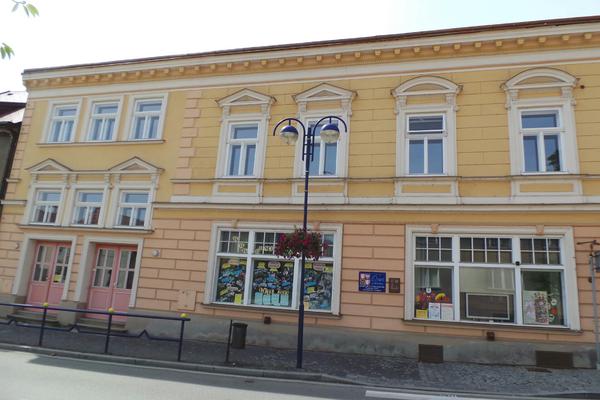 Obecné informace
Kroužek vznikl před 3 lety 
Zaměřen na styl street dance a show dance 
Pokročilé tanečnice ve věku 10-12 let 
16 dívek 
Každé pondělí 17:30-19:00
Úbor- pohodlné taneční oblečení, tenisky 
Během celého roku připravíme 2 choreografie 
Soutěžní team
Cíle tanečního kroužku
Dlouhodobé 
 Rozvoj pohybových schopností 
 Přátelský kolektiv 
 Nebát se na veřejných vystoupeních 

 Krátkodobé 
 Koordinace konkrétních pohybů- ruce, nohy na 2 doby 
 Naučení se sestavy
Prostor a materiální podmínky
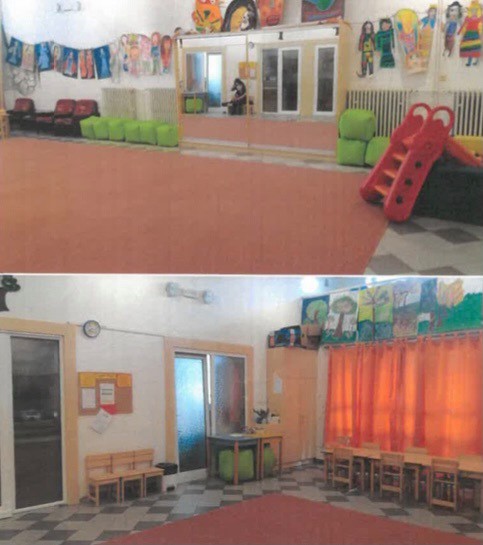 Vestibul- podlaha pokryta dlaždičkami a kobercem, zrcadlo 
CD- přehrávač s hudbou na flash disku 
Možnost vypůjčení kostýmů 
Pořizování nový kostýmů
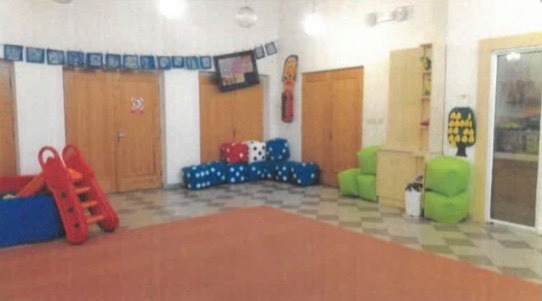 Popis realizace akce
Postupná příprava (hudba, kroky, sestavy, postavení, přesuny) 
Příprava vestibulu (CD-přehrávač, vyzvednutí dětí) 
Zahajovací komunikace, sdělení programu 
Hra, rozcvička 
Nácvik sestav (opakování, nová část, přechody) 
Pochvala a zhodnocení tréninku 
Sebereflexe
Online výuka
Scházíme se ve stejném čase 
Platforma google meet 
Průběh: popovídáme si, rozcvička a protažení, opakování starých choreografií nebo částí, které jsme se učily minulé online tréninky, učení dětí části choreografie, posilování, protažení, závěrečná reflexe 
Během týdne zasílám videa s choreografií, které se děti mohou učit ve volném čase
Nevýhody: učit děti na videokamerách, těžko dívky opravuji 
Výhoda: uvědomění si, že výkon není tolik důležitý
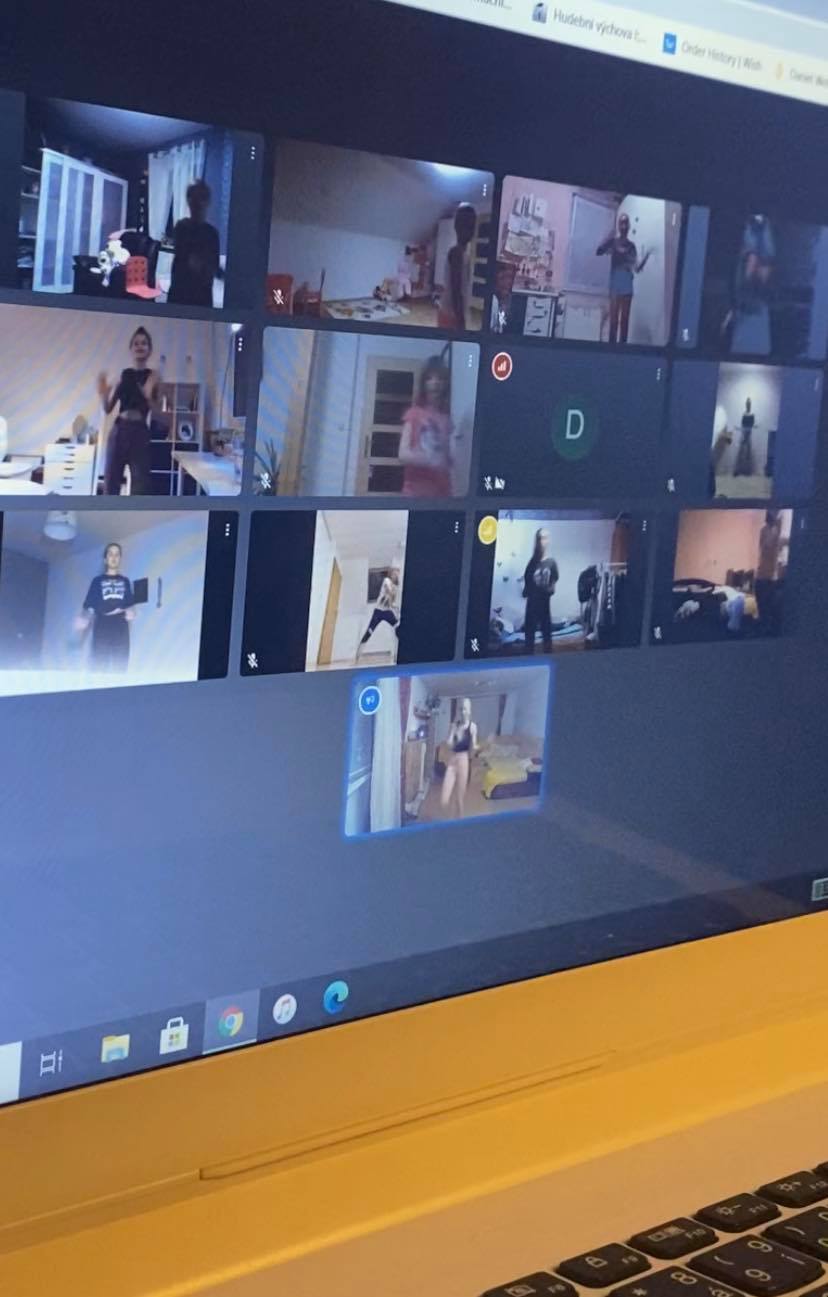 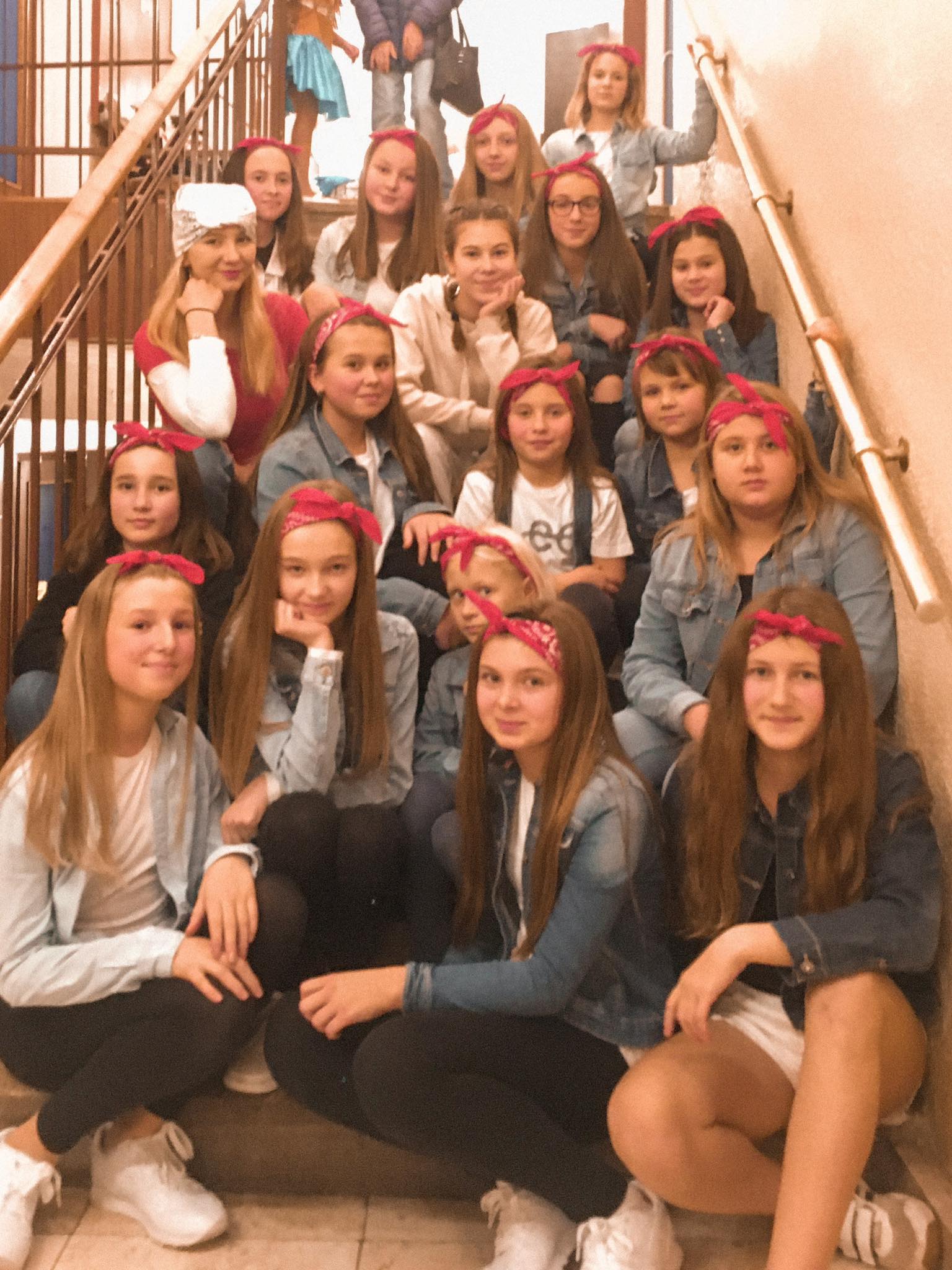 Fotografie z novoroční taneční akademie 2020
Fotografie ze závěrečné taneční akdemie 2019
Fotografie z tréninků
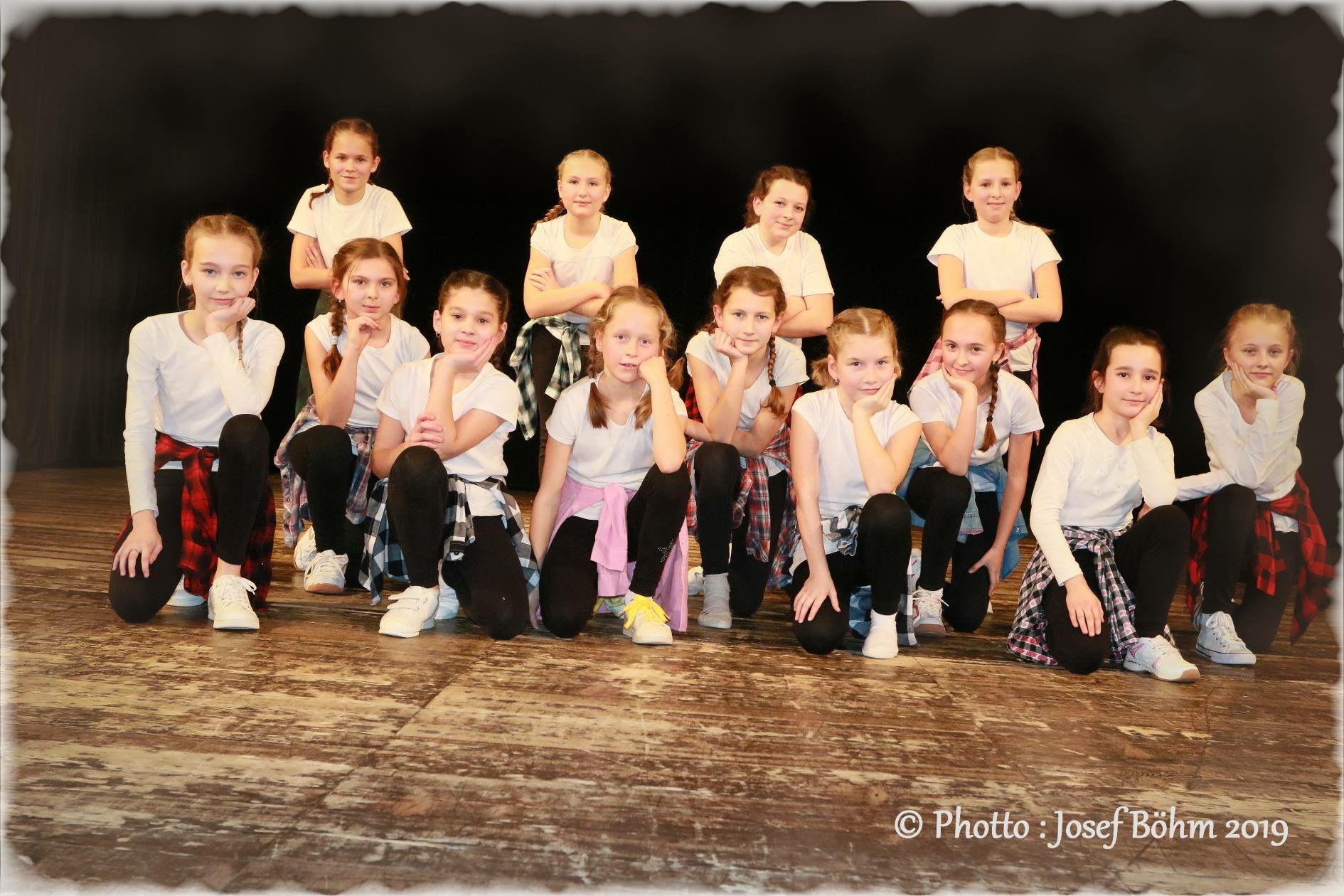 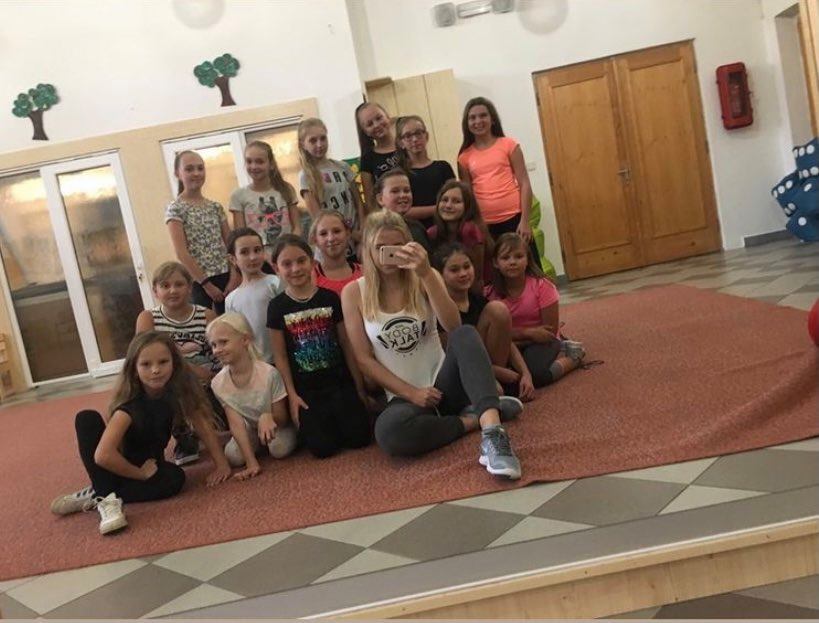 Taneční tábor
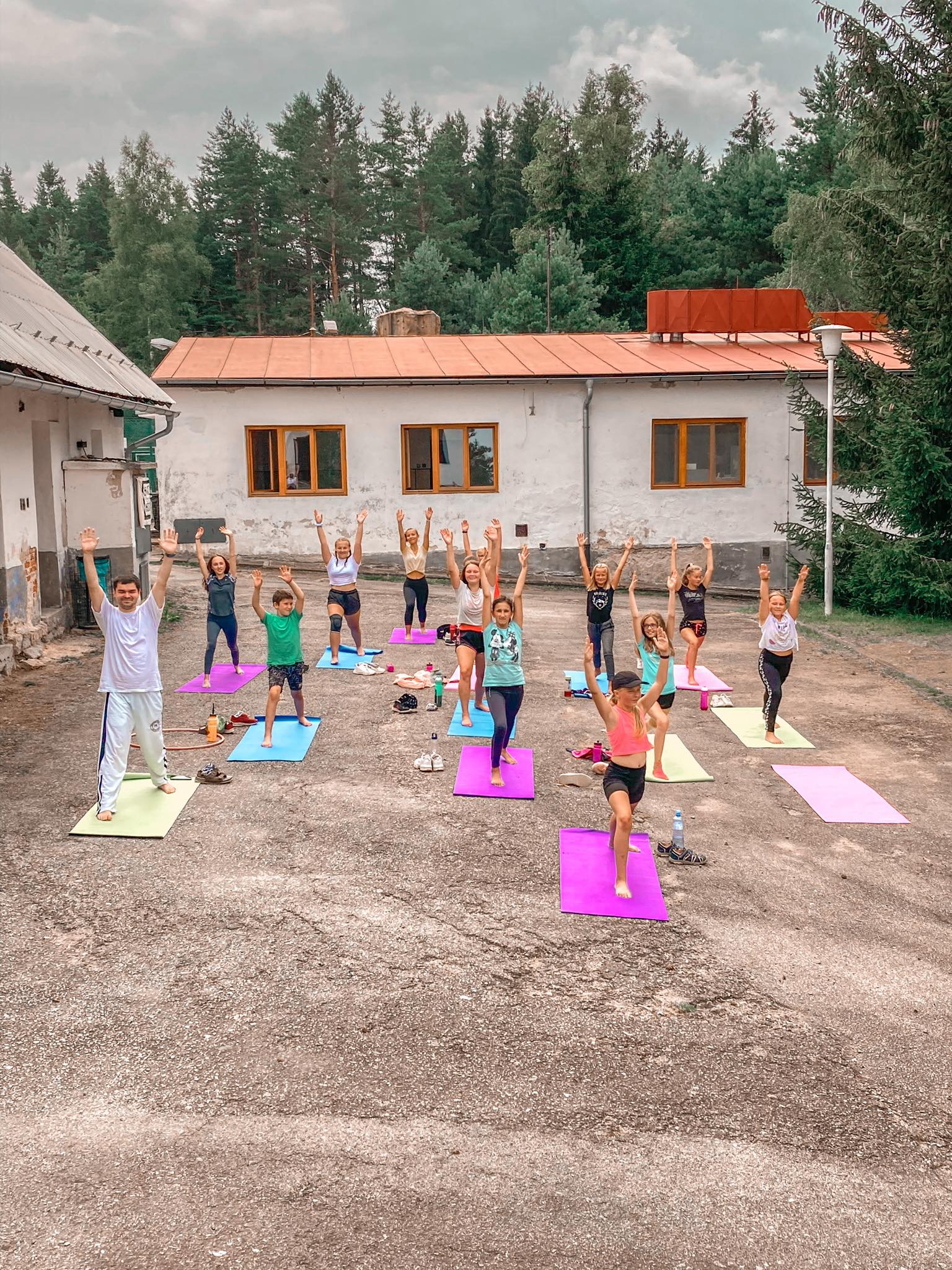 LT Tokániště 
7 dní  
Příprava před začátkem sezóny
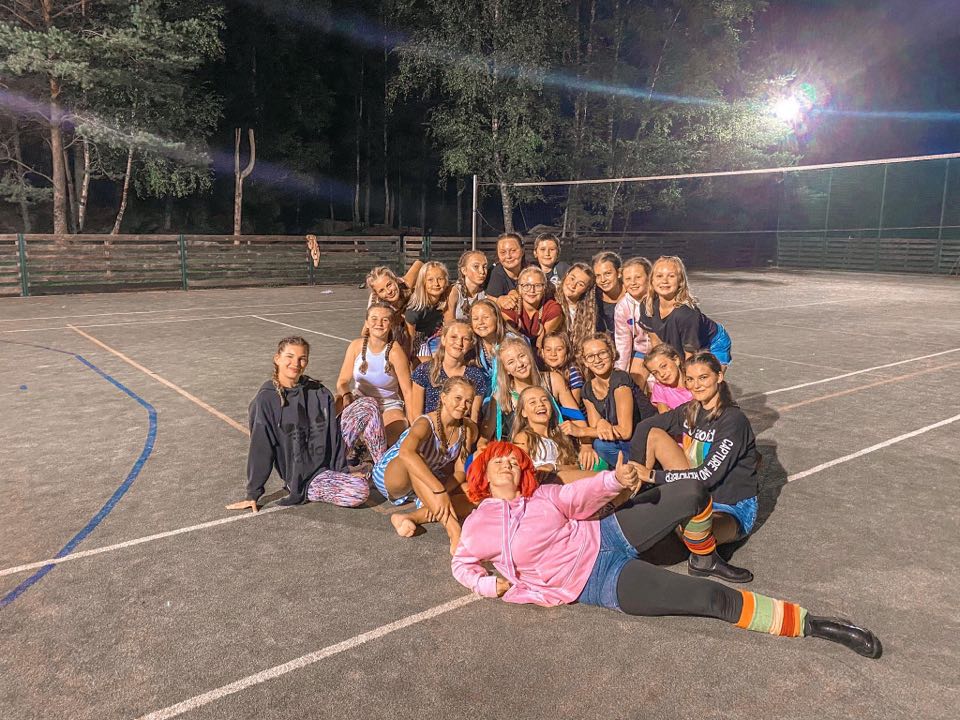 Děkuji za pozornost
Zdroje
https://www.google.com/search?q=d%C5%AFm+d%C4%9Bt%C3%AD+a+ml%C3%A1de%C5%BEe+jind%C5%99ich%C5%AFv+hradec&sxsrf=ALeKk00Tv6Ppzlo2vBnz9C-Kos9KbhurdQ:1606214131034&source=lnms&tbm=isch&sa=X&ved=2ahUKEwjChNr1_ZrtAhUMsKQKHQDFBi4Q_AUoAnoECAwQBA&biw=1536&bih=722#imgrc=kK-S1QMkHJocxM 
https://www.ddmjh.cz/krouzky 
https://www.ddmjh.cz/ 
Fotografie- vlastní 
https://www.facebook.com/profile.php?id=100000697389398